Химия
10
класс
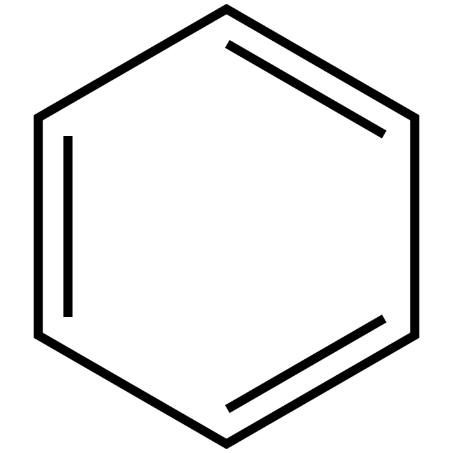 Тема: 
Ароматические углеводороды
Ароматические углеводороды
Общая формула ароматических углеводородов 
CnH2n-6. (n не менее 6)
Ароматические углеводороды (арены) – это циклические углеводороды, в молекулах которых имеется хотя бы одно бензольное кольцо.
Структурная формула бензола
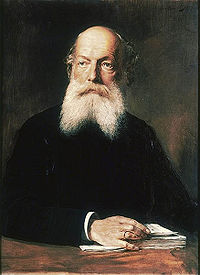 Была предложена немецким ученым          А. Кекуле в 1865 году.
А.Кекуле
Ф. Кекуле предположил, что в молекуле бензола существуют три двойных связи.
Строение бензола
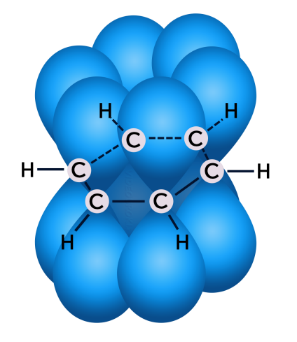 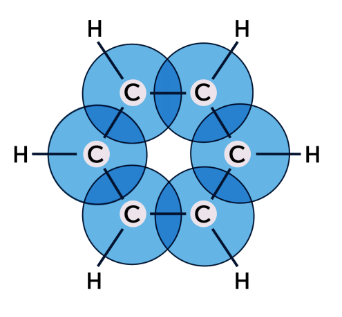 Особенности строения:
длины С – С-связей равны 0,140 нм;
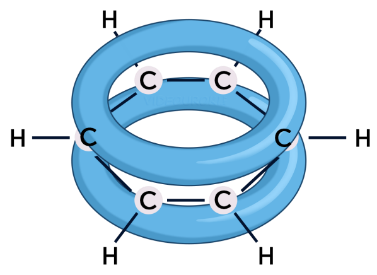 молекула бензола имеет вид плоского шестиугольника.
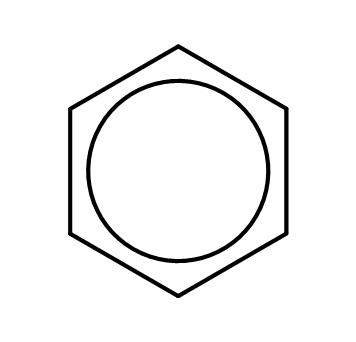 Номенклатура и изомерия
Арены рассматривают как производные бензола, где положение заместителей указывается цифрами, номера атомов углерода, от которых отходят заместители, должны получить наименьшие номера.
СН3-CH-СН3
CH2-СН3
CH3
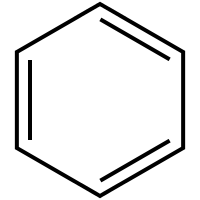 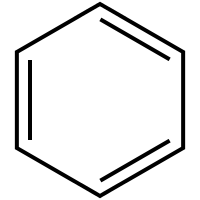 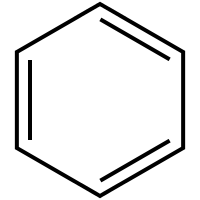 Изопропилбензол,
или кумол
Метилбензол, 
или толуол
Этилбензол
Номенклатура и изомерия
Если в аренах два одинаковых заместителя, то вместо цифр можно использовать приставки: положение 1, 2 называется «орто-», положение 1, 3 – «мета-», положение 1, 4 – «пара-».
CH3
CH3
CH3
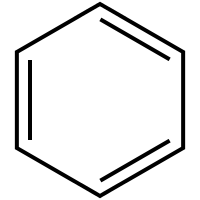 CH3
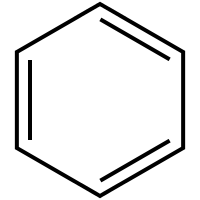 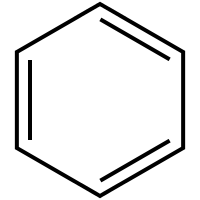 CH3
CH3
1,2-диметилбензол
о-ксилол
1,3-диметилбензол
м-ксилол
1,4-диметилбензол
п-ксилол
Способы получения
1. Бензол и его гомологи можно получить при дегидрогенизации циклогексана и его гомологов в присутствии катализатора и при высокой температуре.
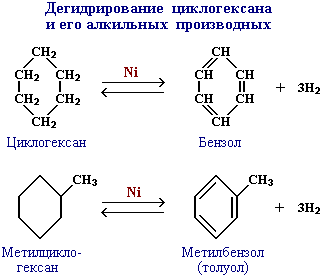 Способы получения 2.Тримеризация ацетилена
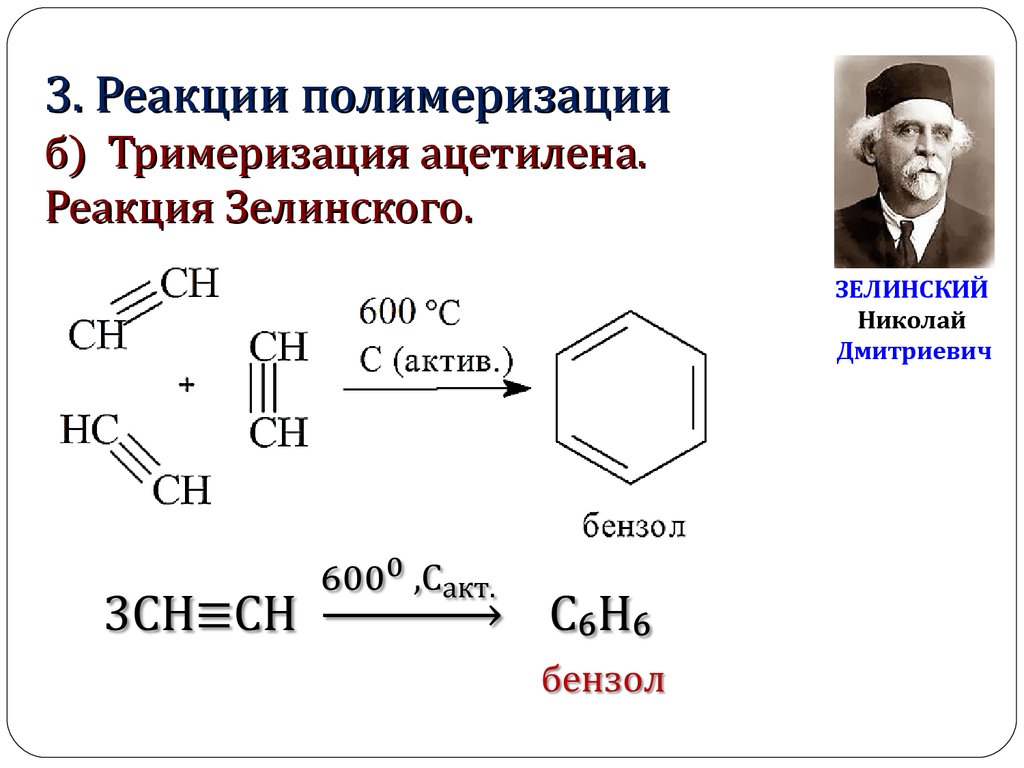 Физические свойства бензола:
бесцветная жидкость с характерным запахом;
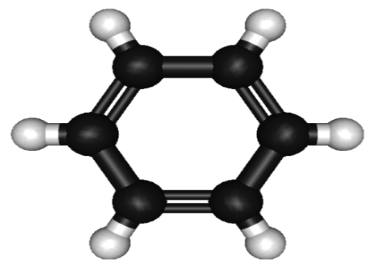 бензол является токсичным веществом, опасны и его пары;
вдыхание паров длительное время приводит к заболеваниям крови, бензол может также нарушать структуру хромосом.
Химические свойства
Бензольное ядро довольно устойчивое и в нормальных условиях не реагирует с большинством других веществ. Однако, если создать нужные условия, бензол может вступать в реакции замещения.
1. Галогенирование. В присутствии катализатора FeCl3 , а также при высокой температуре атомы водорода в кольце бензола заменяются на галогены.
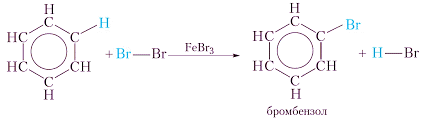 Химические свойства
2. Нитрование. Если подействовать на бензол азотной кислотой в присутствии концентрированной серной кислоты, то образуется нитробензол.
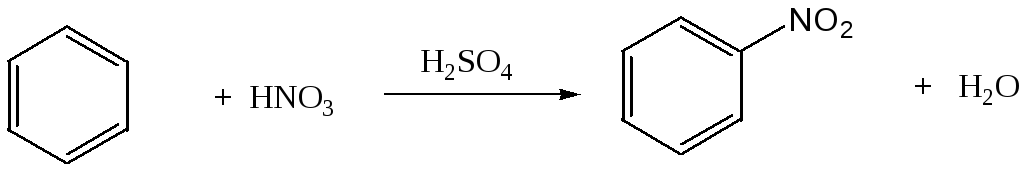 Химические свойства
Гомологи бензола вступают реакции замещения легче, чем бензол:
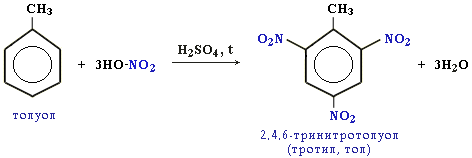 Химические свойства
Гомологи бензола вступают реакции замещения легче, чем бензол:
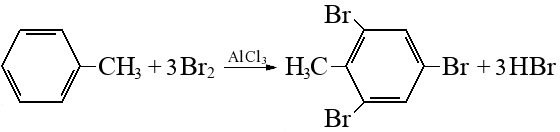 Химические свойства
3. Гидрирование бензола и его гомологов
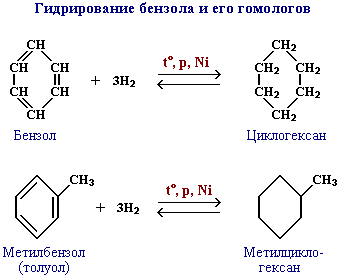 Химические свойства
4. Реакции окисления. Бензол довольно устойчив к реакциям окисления. Но его гомологи, в отличие от него, легко окисляются.
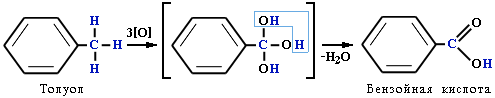 5C6H5CH3+6KMnO4+9H2SO4→ 
5C6H5CООH+ 6MnSO4 + 3K2SO4 + 14H2O
Химические свойства
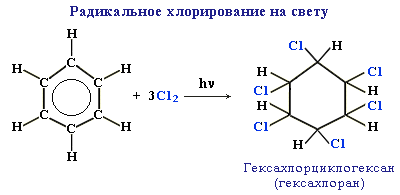 Химические свойства
4. Реакции окисления. Бензол довольно устойчив к реакциям окисления. Но его гомологи, в отличие от него, легко окисляются.
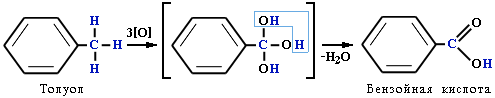 Применение бензола
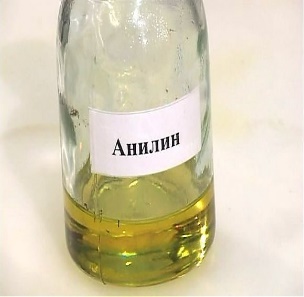 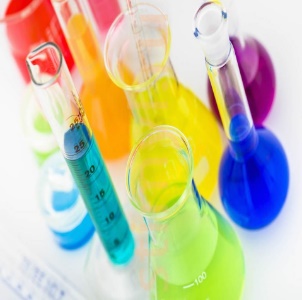 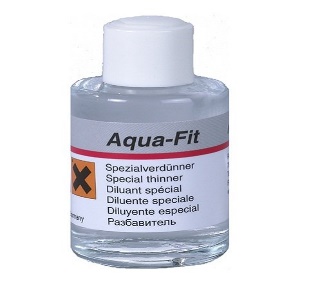 В качестве 
растворителей
Получение
анилина
Получение хлорбензола, фенола и стирола
Применение ксилола
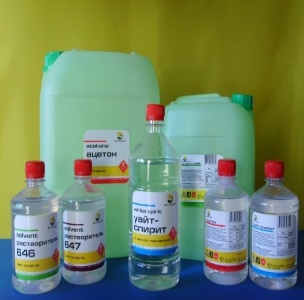 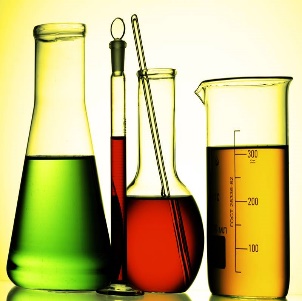 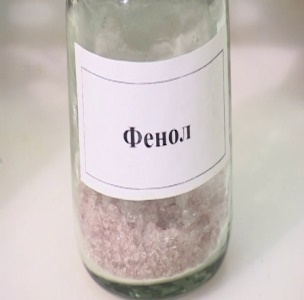 Производство
фенола
Синтез
органических веществ
Как растворитель
Применение хлорпроизводных бензола
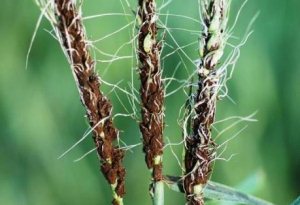 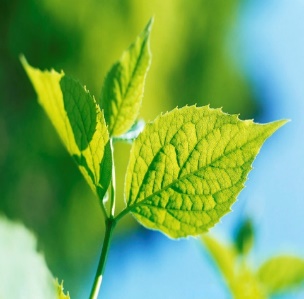 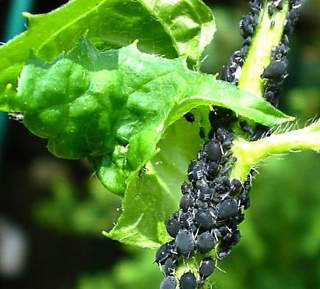 От головни
Для защиты
растений
Для борьбы с вредными насекомыми
Задания для самостоятельного решения:
Решите задачи № 1,2 на стр. 66
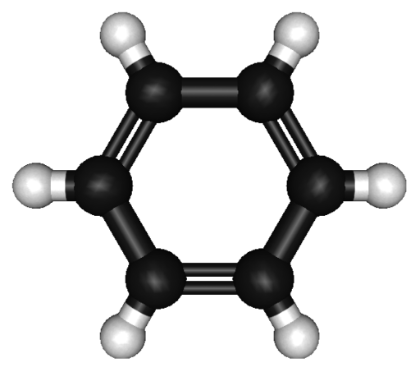